Informationsmøde om ny svømmehal den 7. april 2022
Dagsorden

Velkomst og baggrund v/ Michael Fenger

Gennemgang af undersøgelsesresultater v/ Stine Tarhan

Faktuelle spørgsmål til rådgiverne

Afslutning v/ Michael Fenger
Side 2
Undersøgelser
Jordbundsundersøgelser ved kildeskovshallen og Gentofte Sportspark 
      v. Hasbo A/S, Peter Hasbo	

Anlægsøkonomi
      v. Rambøll, Heine Trond Hansen

Drift- og vedligeholdelsesøkonomi
      v. Rambøll, Poul Ebbesen

Trafikundersøgelse ved Kildeskovshallen
       v. Rambøll, Morten Agerlin Petersen

Bæredygtighed
      Gentofte Ejendomme
Side 3
[Speaker Notes: Skriv hvem der har lavet undersøgelserne]
entasis
Placering ved Kildeskovshallen
07.10.2021
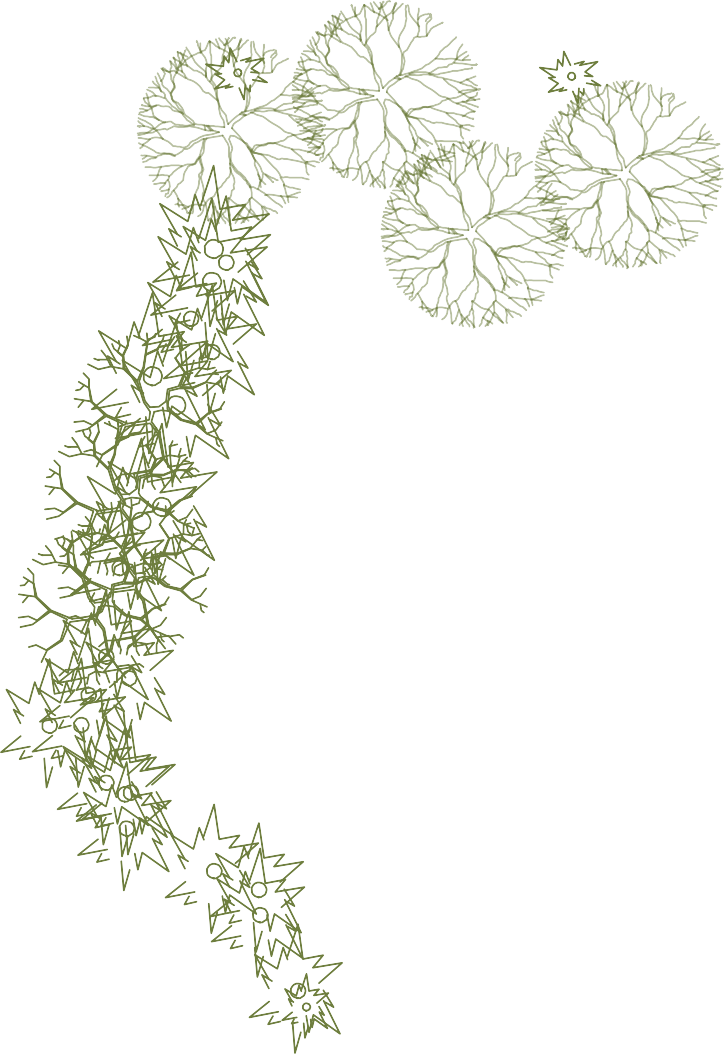 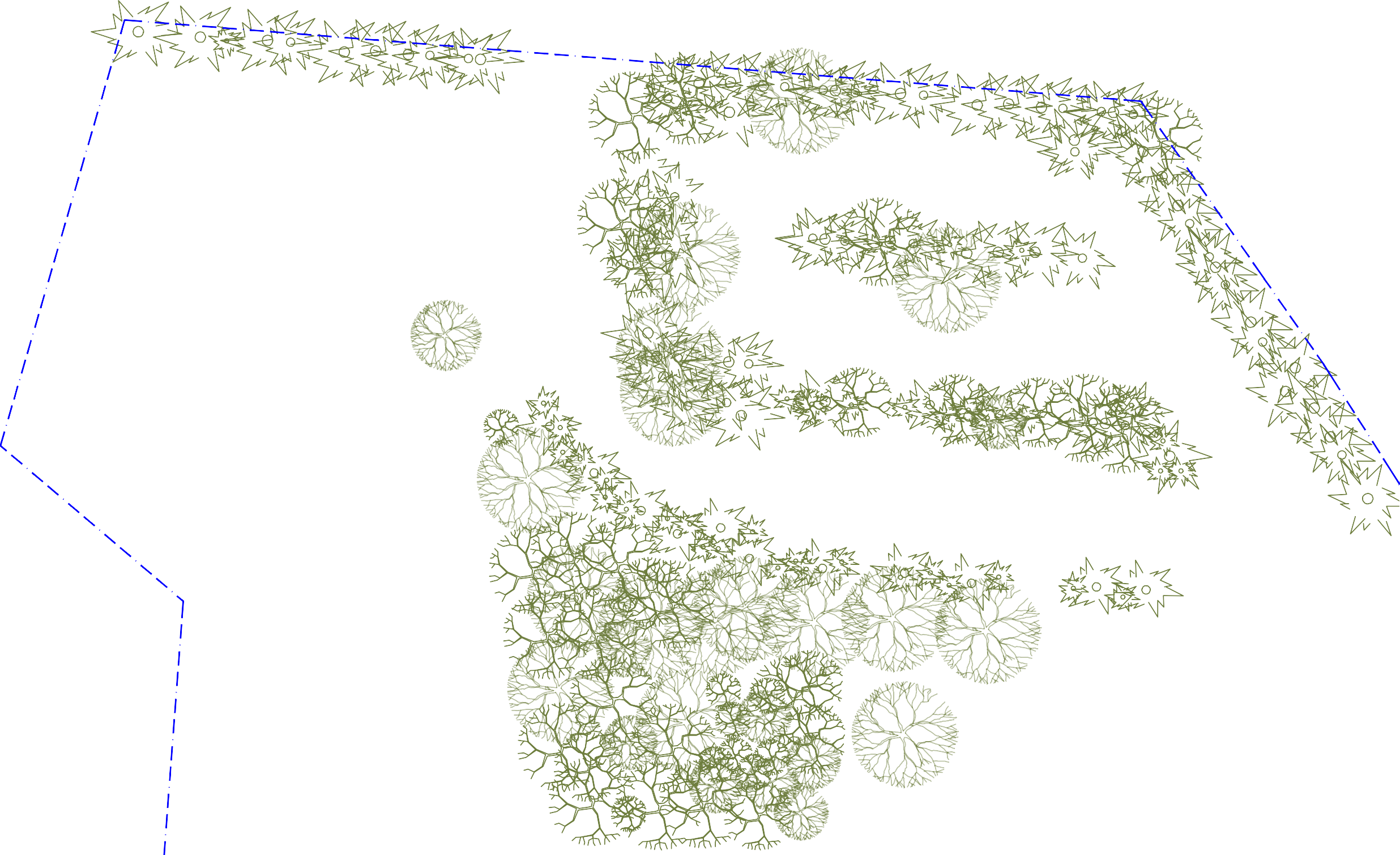 Adolphsvej
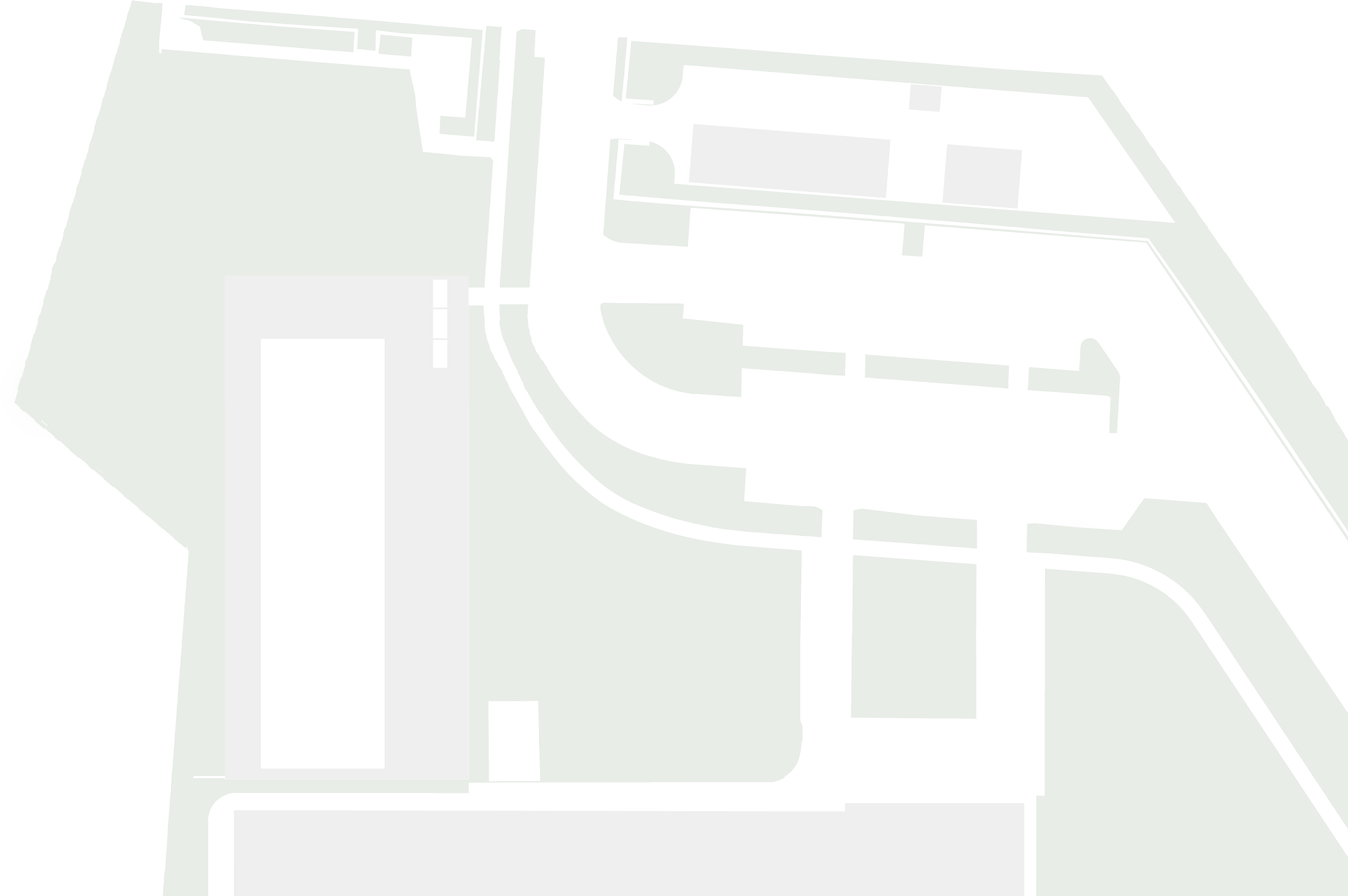 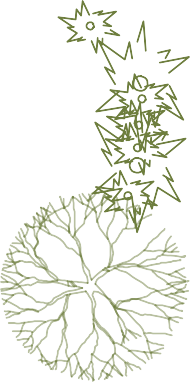 Jernbane
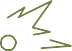 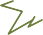 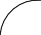 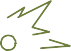 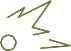 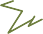 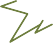 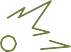 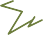 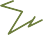 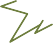 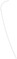 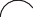 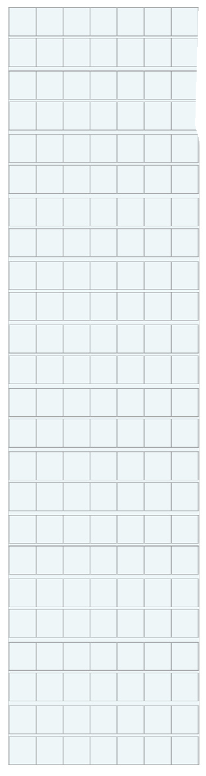 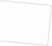 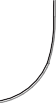 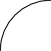 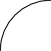 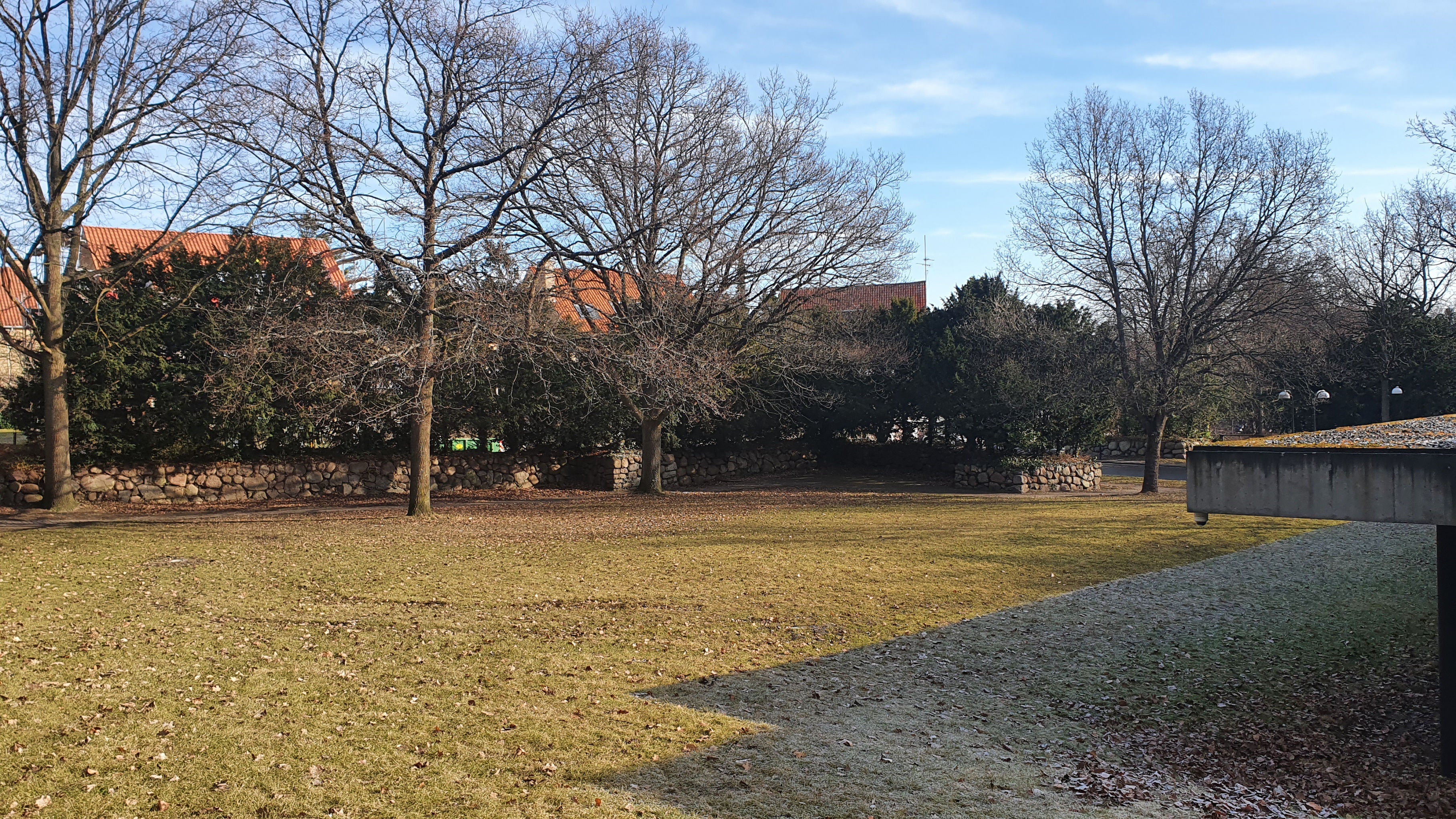 5
Placering ved Kildeskovshallen
Funktioner: 

25 meter bassin, 8 baner, bredde 2,3 meter
1 undervisningsbassin
Tilhørende teknik- og servicearealer

Areal:

3.371 m2 (ekskl. option til klublokaler på 1. sal)
Side 6
Placering i Gentofte Sportspark
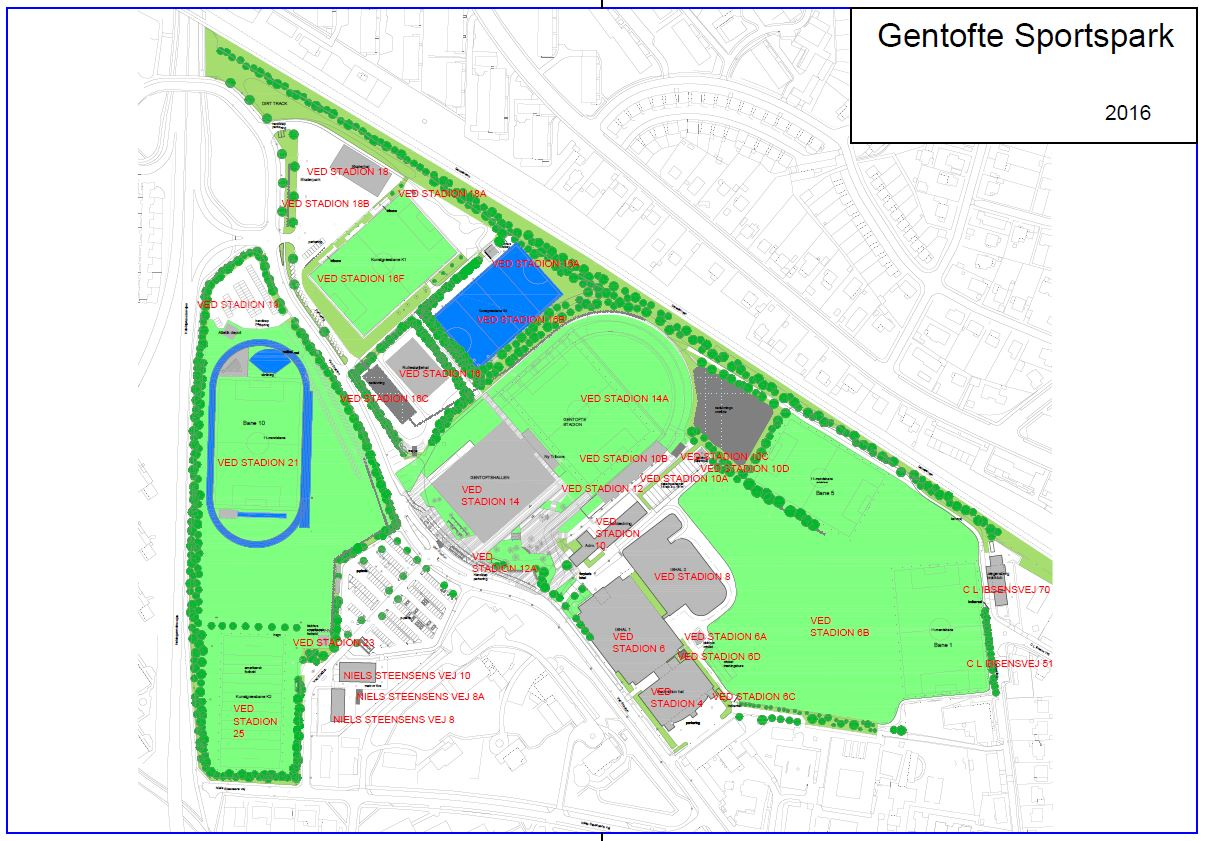 Side 7
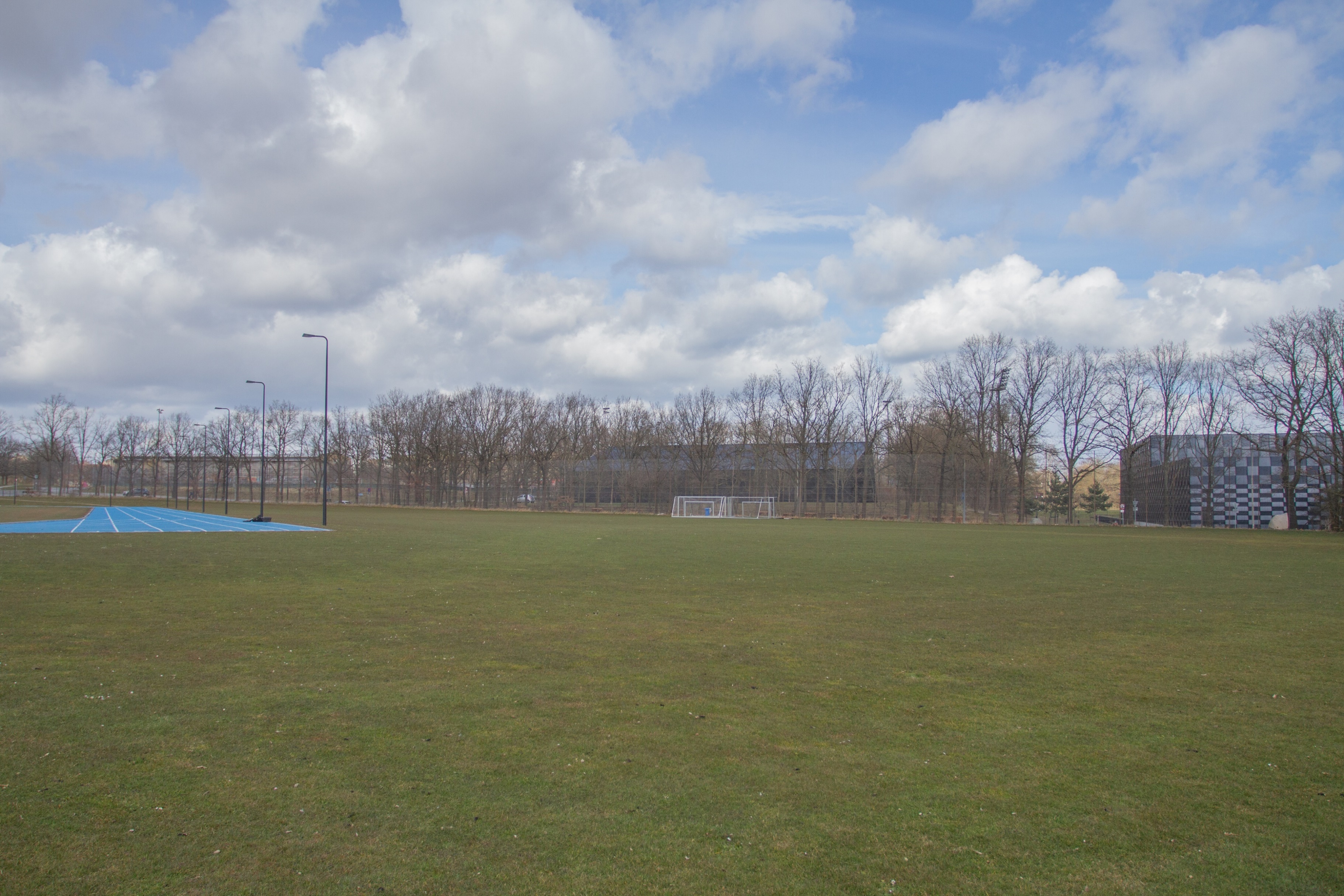 8
Placering i Gentofte Sportspark, lille model
Lille model 

25 meter bassin, 8 baner 2,3 m
1 undervisningsbassin
Samme funktioner som tilbygning ved Kildeskovshallen  
Supplerende nødvendige funktioner for selvstændig drift
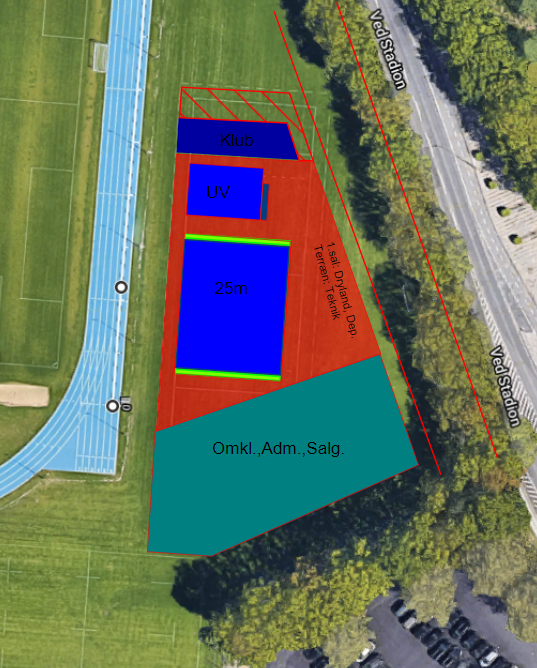 Areal			3.961 m2
9
Side
Placering i Gentofte Sportspark, stor model
Stor model 

52 meter bassin, 10 baner banebredde 2,5
2 undervisningsbassiner
Nødvendige funktioner for selvstændig drift
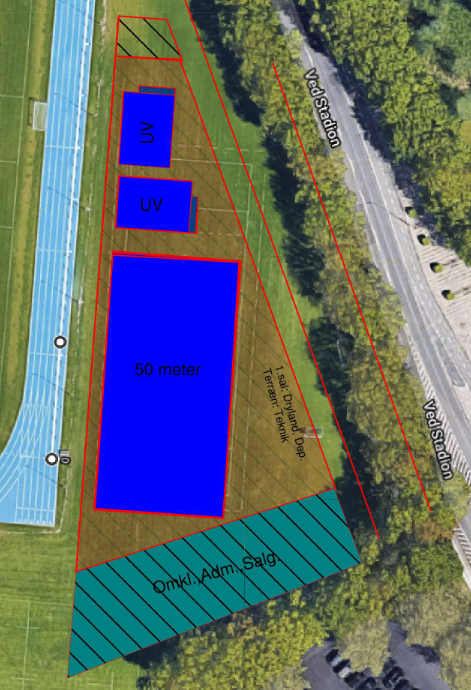 Areal 		5.707 m2
10
side
Jordbundsundersøgelser
Kildeskovshallen
Fredning af området kræver udgravning i det skrånende terræn mod nabogrunde 
Udgravning medfører behov for sikring af byggegrube med spuns – nedvibrering eller sekantvæg
Højt grundvand kræver sikring af omgivelserne mod grundvandssænkning ved tilbagepumpning af grundvand udenfor bryggegrube
Gentofte Sportspark
Højt grundvand – byggeri forudsættes udført uden kælder, så grundvandet ikke skal håndteres
Blød bund – der skal pælefunderes
Forurening med slagger – byggeri forudsættes udført uden kælder, så forurening skal håndteres i mindst muligt omfang
Side 11
Anlægsøkonomi
Kildeskovshallen - detaljeringsniveau
Skitseforslag fra entasis arkitekter og Rambøll ifm. opgaveudvalget
3.371 m2
Materialevalg og arkitektur veldefineret
Stålbassiner
Pladsforhold til teknik i kælder analyseret
Jordbundsforhold undersøgt

Gentofte Sportspark – detaljeringsniveau
Ingen tegninger – alene arealanalyser
3.961/5.707 m2
Arkitektonisk niveau som Gentoftehallen
Stålbassiner
Jordbundsforhold undersøgt
Side 12
Anlægsøkonomi – hvordan er der arbejdet med prissætningen?
Kildeskovshallen 
Samlede udgifter vurderet til 139,8 mio.
Fundering, byggegrube og grundvand prissat af geotekniker i samarbejde med Rambøll
Øvrig bygning er prissat på bygningsdelsniveau, dvs. døre, vinduer, gulve, tekniske løsninger
Erfaringspriser fra nyere byggerier og svømmehaller, herunder tekniske løsninger (dvs. ventilation, vandbehandling)
Udbydes i totalentreprise
Bygherrepulje til uforudseelige udgifter på 8%, da projektomfang er relativt veldefineret
Ekstraordinære prisstigninger pga. usikkert marked er ikke indarbejdet
Optioner og evt. tillæg for alternativ udførelse af byggegrube er ikke indarbejdet
Side 13
Anlægsøkonomi – hvordan er der arbejdet med prissætningen?
Gentofte Sportspark
Samlede udgifter vurderet til 149,2 mio. kr. (lille model) og 234,4 mio. kr. (stor model)
Fundering og forurening prissat af geotekniker i samarbejde med Rambøll
Øvrig bygning er prissat baseret på erfaring for m2-priser
Tekniske løsninger er forudsat som ved Kildeskovshallen (dvs. ventilation, vandbehandling)
Udbydes i totalentreprise
Bygherrepulje til uforudseelige udgifter på 15%, da projektbeskrivelse er summarisk og mange valg ikke kendes pt.
Ekstraordinære prisstigninger pga. usikkert marked er ikke indarbejdet
Side 14
Estimerede arealer og priser
Side 15
[Speaker Notes: Prissætning af optioner:

Areal til klublokaler og handicapomklædning medregnes i alle tre scenarier, da det ikke giver mening at undlade dem i GSP
Pris for nedrivning af den sorte diamant og nye p-pladser medtages ikke, da det er så lavt prioriteret af opgaveudvalget]
Teoretiske, alternative beregningsmodeller - optioner og UFO
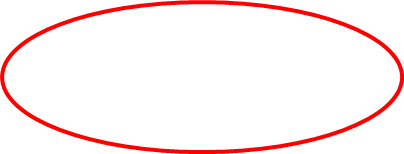 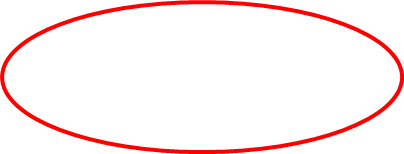 Side 16
[Speaker Notes: Runde ringe

Areal til klublokaler og handicapomklædning medregnes i alle tre scenarier, da det ikke giver mening at undlade dem i GSP
Pris for nedrivning af den sorte diamant og nye p-pladser medtages ikke, da det er så lavt prioriteret af opgaveudvalget]
Årsager til prisforskel mellem de tre muligheder
Det samlede areal er den mest afgørende faktor

Procentdelen af bassinareal i forhold til det samlede areal har stor betydning for kvadratmeterprisen

Forskel i uforudsete udgifter – 8% i KH og 15% i GSP

Kvalitetsniveauet ved Kildeskovshallen er lidt højere

Omkostninger til jord og grundvand er højere ved KH (nedgravet)
Side 17
Drift og vedligehold
Grundlag for beregninger for de tre modeller
Brugsbelastning – forventet stigning i gæster over 10 år	
Forbrug og forsyning	
Renhold	
Vedligehold og service af bygning
Drift, vedligehold og service af særligt svømmehals-udstyr	
Personale	
Driftsindtægter
Genopretningsudgifter (bygning)
Offentlig adgang
Side 18
Drift og vedligehold
Fremtidige D&V udgifter efter 10 år – ved fuld udnyttelse
Side 19
[Speaker Notes: Forskel i KSH og GSP er primært personale]
Trafik ved Kildekovshallen
Grundlag for analysen 
Trafiktællinger, justeret for nedgang pga. corona
Observationer af parkeringsadfærd på området og på naboveje
Data vedr. besøgende til haller, mv. justeret for nedgang pga. corona
Antal indkørende og parkerede biler er sat i relation til besøgstallene til de forskellige funktioner
Antal biler til nuværende svømmehalsfunktioner er vurderet, baseret på svømmehalsgæsternes andel af samlet antal besøgende til hallen og placeringen af de parkerede biler
Antal biler (gennemsnit) til fremtidigt 25 m bassin mv. er fremskrevet med den forventede stigning i antal besøgende ved fremtidig fuld kapacitet – svarende til aktivitetsstigning på 36% for svømning
Side 20
Trafik ved Kildeskovshallen
Konklusioner
Der er  i dag 215 pladser 
På gennemsnitlige dage vurderes fremtidigt behov for 160 pladser = kapacitet vurderes at være tilstrækkelig 
I gennemsnitlige weekender vurderes fremtidigt behov for 215 pladser =  kapacitet vurderes at være tilstrækkelig
Behov ved større stævner og møder er ikke dækket - anslået 20-30 dage om året. 
Parkeringspladsen kan udnyttes bedre:
Skiltning og henvisningssystem
Opstribning
Omdisponering ift af- og påstigning
Mulighed for op til 34 ekstra pladser – men det vurderes, at en del af disse pladser vil komme i konflikt med fredning
Side 21
Bæredygtighed
Side 22
Spørgsmål
Jordbundsundersøgelser

Anlægsøkonomi
 
Driftsøkonomi
 
Parkering
 
Bæredygtighed 

Øvrige spørgsmål
Side 23